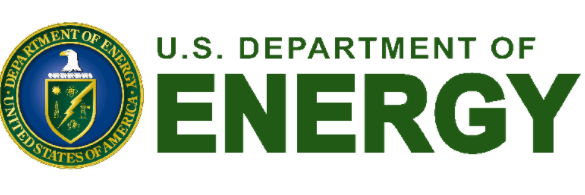 Commercial Buildings Energy Assessment Program
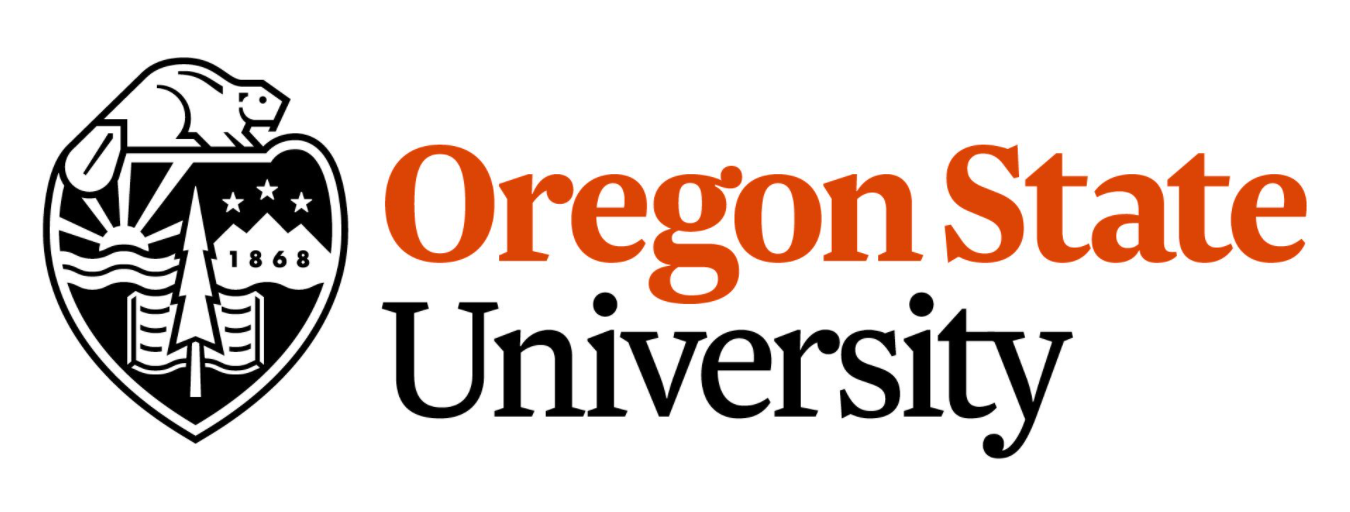 Training Module 1.5
Utility Data
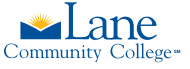 Training Module 1.5 Utility Data
1
Preliminary Energy Use Analysis
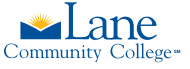 Determine the building’s gross conditioned area. Exclude unconditioned areas such as walk-ways, covered porches, areas under overhangs, etc.

Assemble copies of the utility bills, at least one full year. Multiple years may be useful for establishing trends and looking for significant changes.

Complete the energy summary to develop and EUI and ECI. Use Energy Star Portfolio Manager to benchmark the building. (See Training Module 1.4 – Benchmarking).
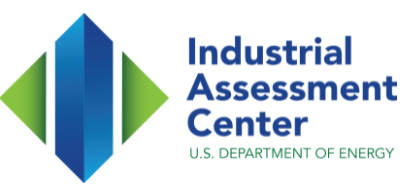 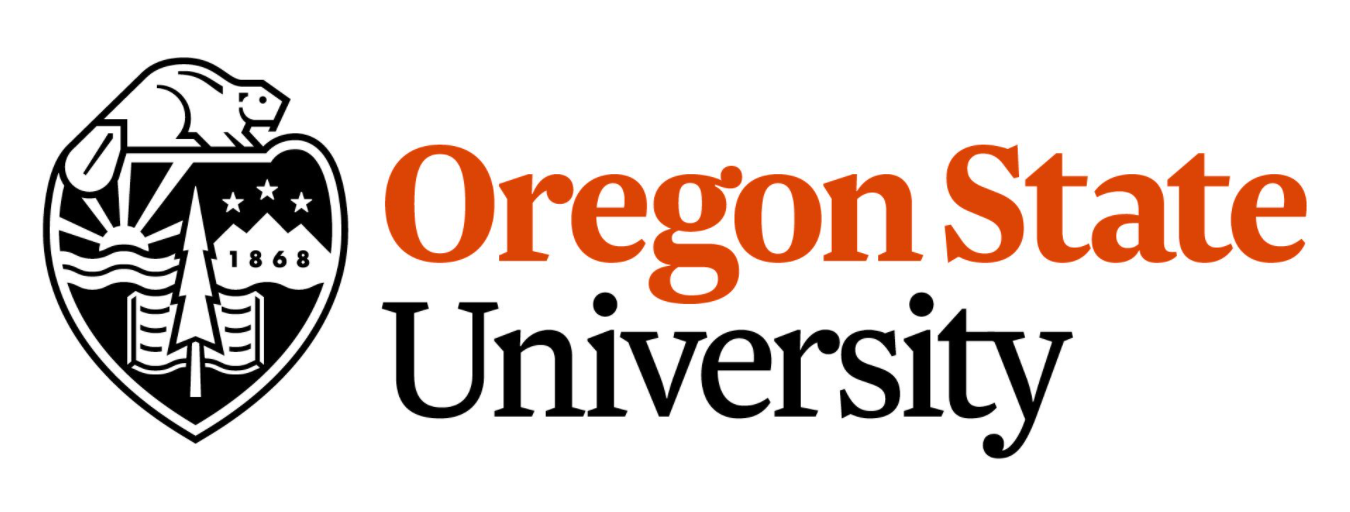 Training Module 1.5 Utility Data
2
IAC Data Entry
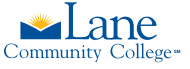 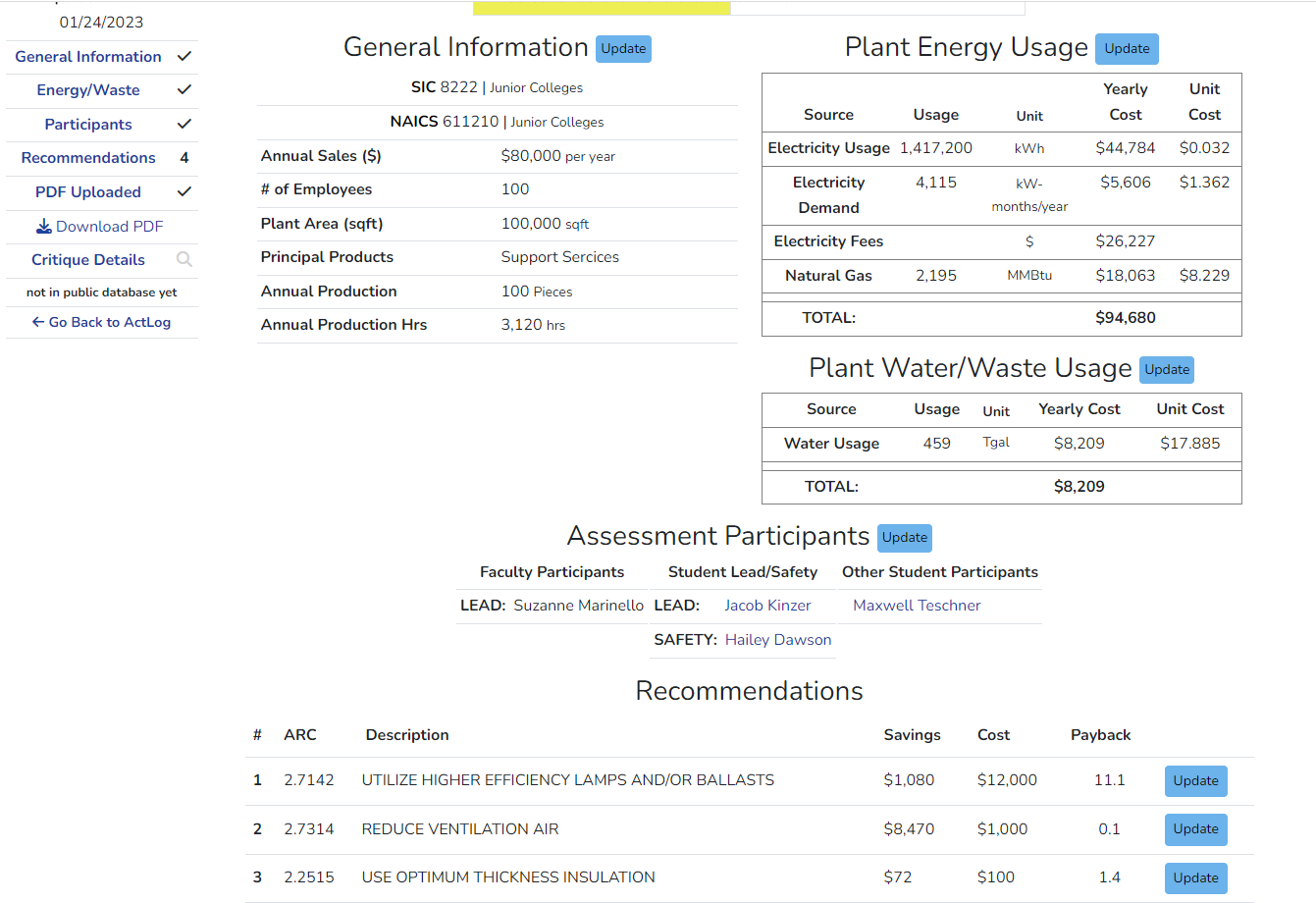 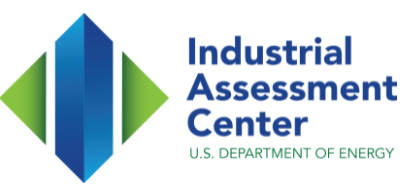 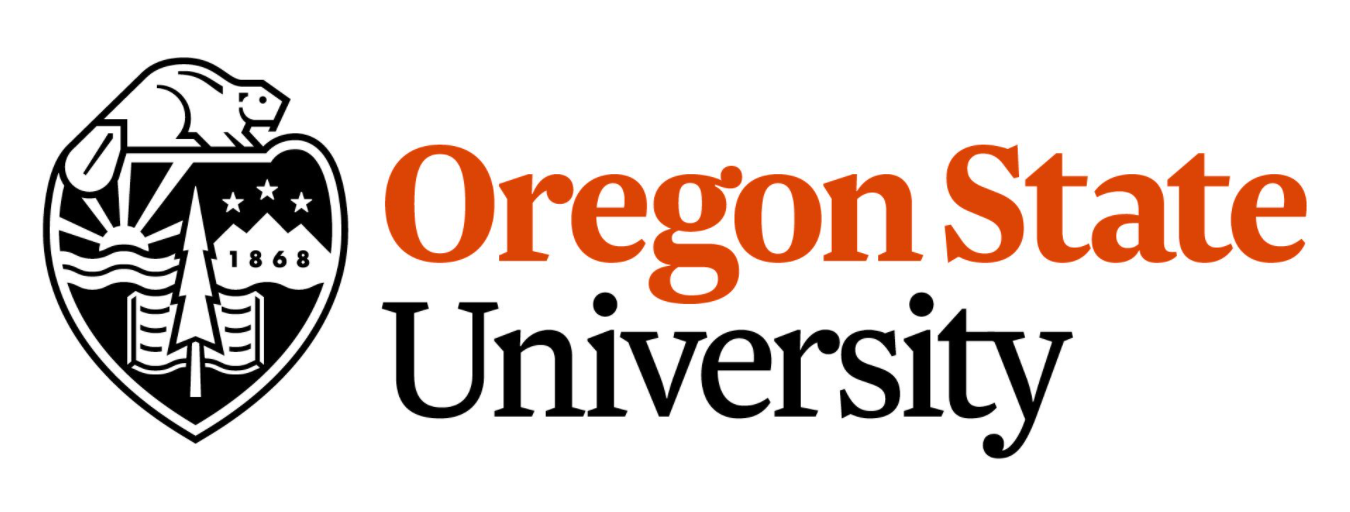 Training Module 1.5 Utility Data
3
Electrical Bills – Real Life Example
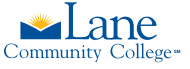 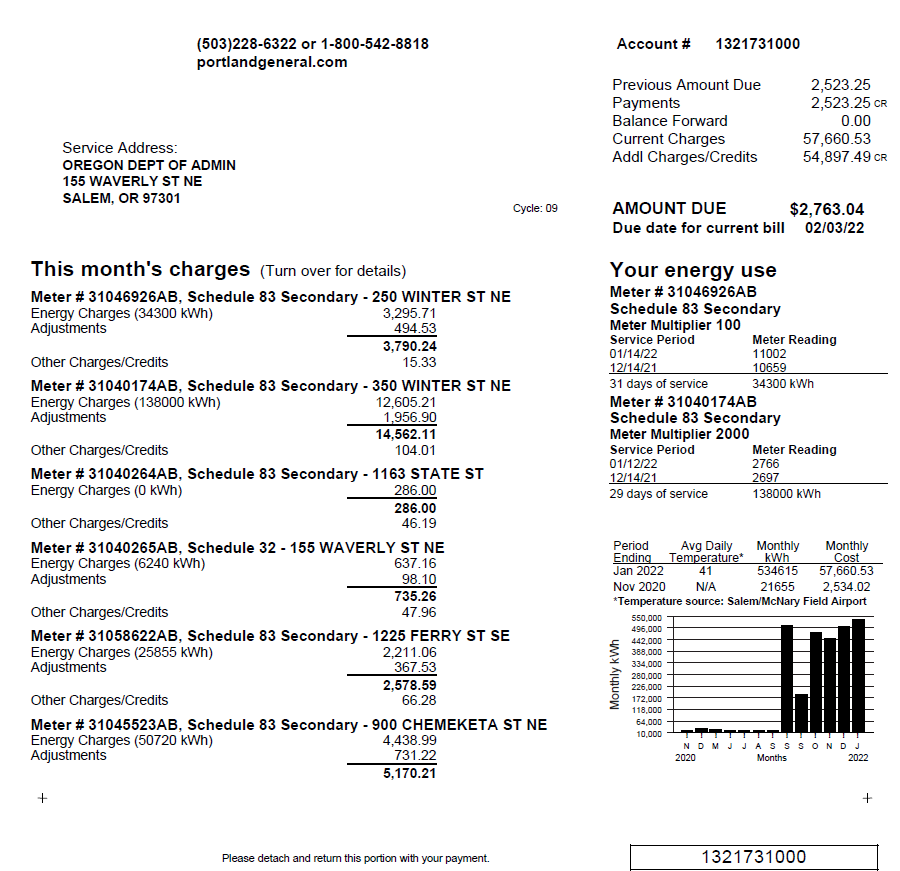 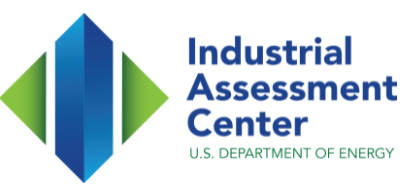 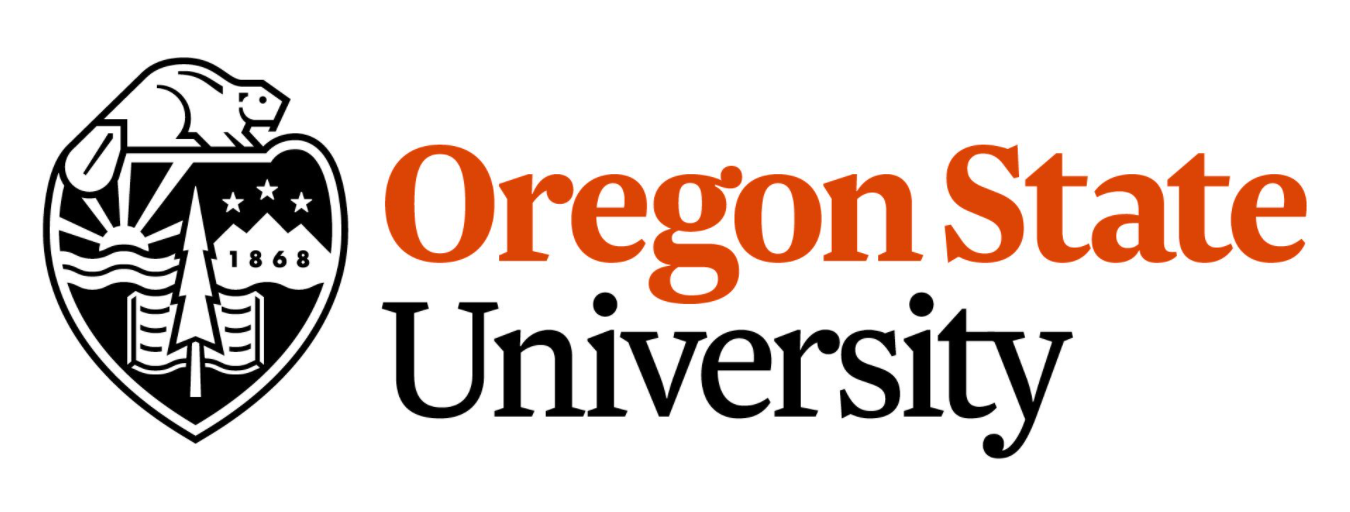 Training Module 1.5 Utility Data
4
Developing Spreadsheets - Electrical
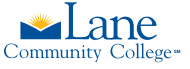 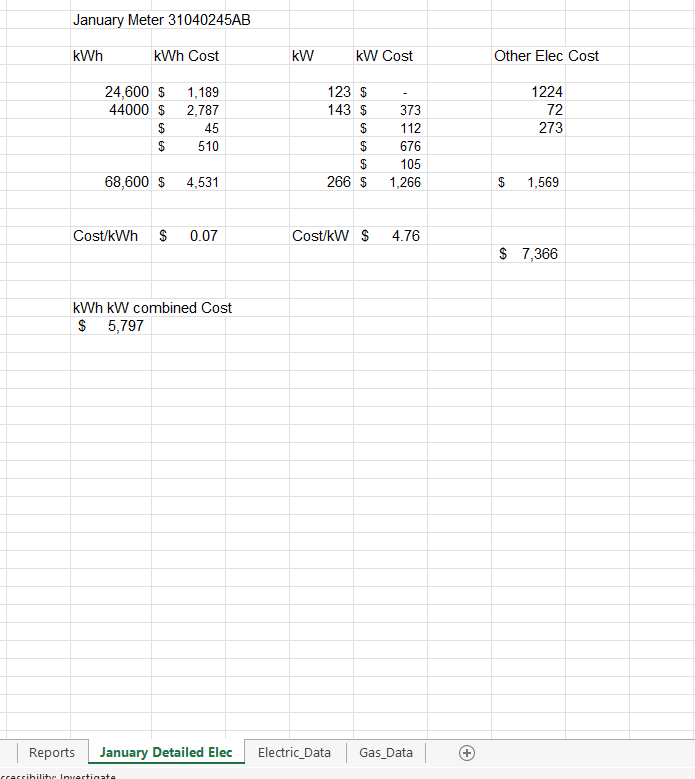 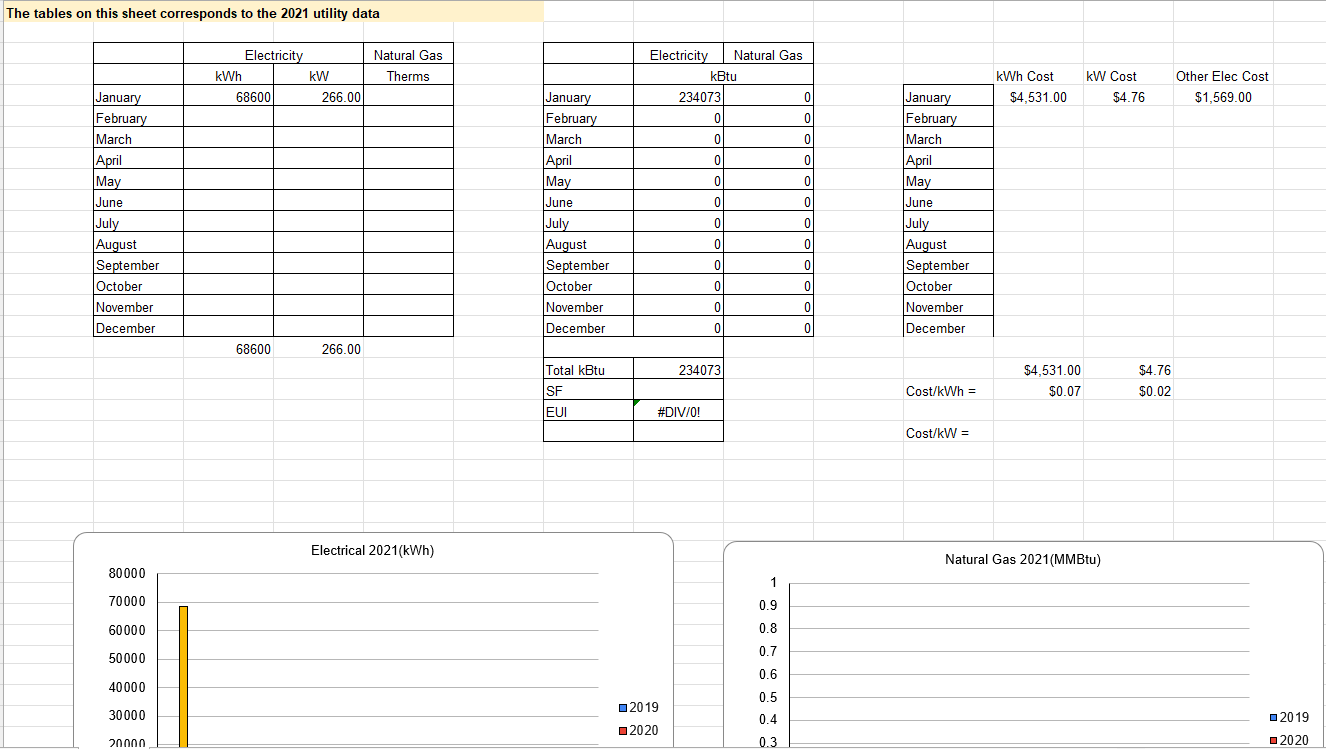 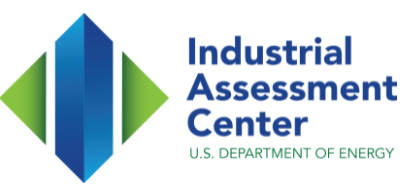 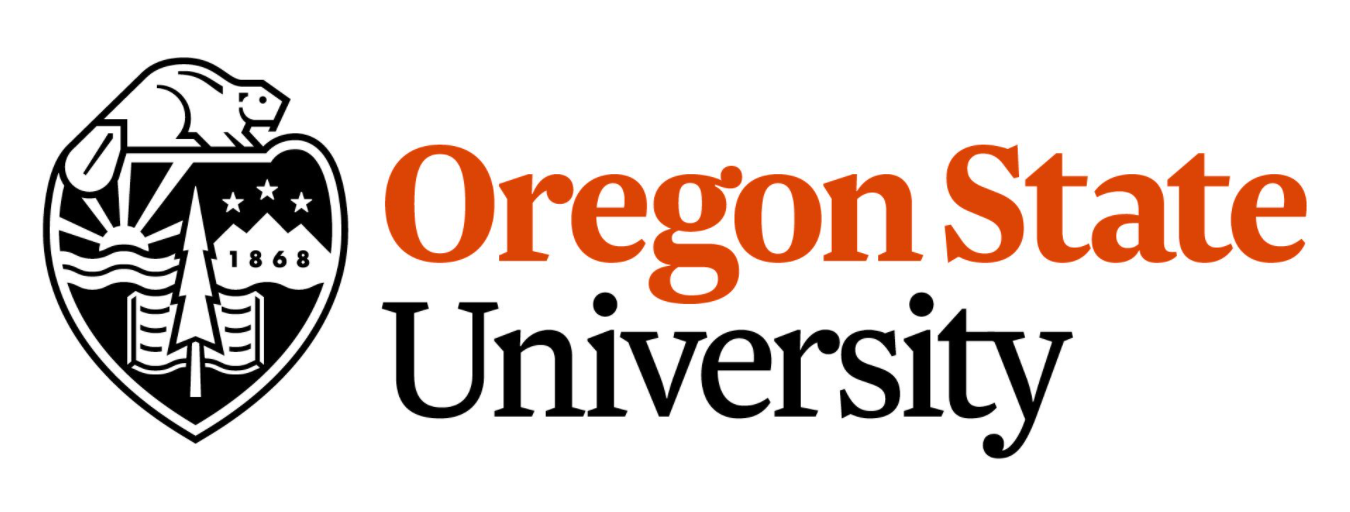 Training Module 1.5 Utility Data
5
Natural Gas Bills – Real Life Example
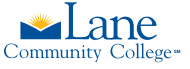 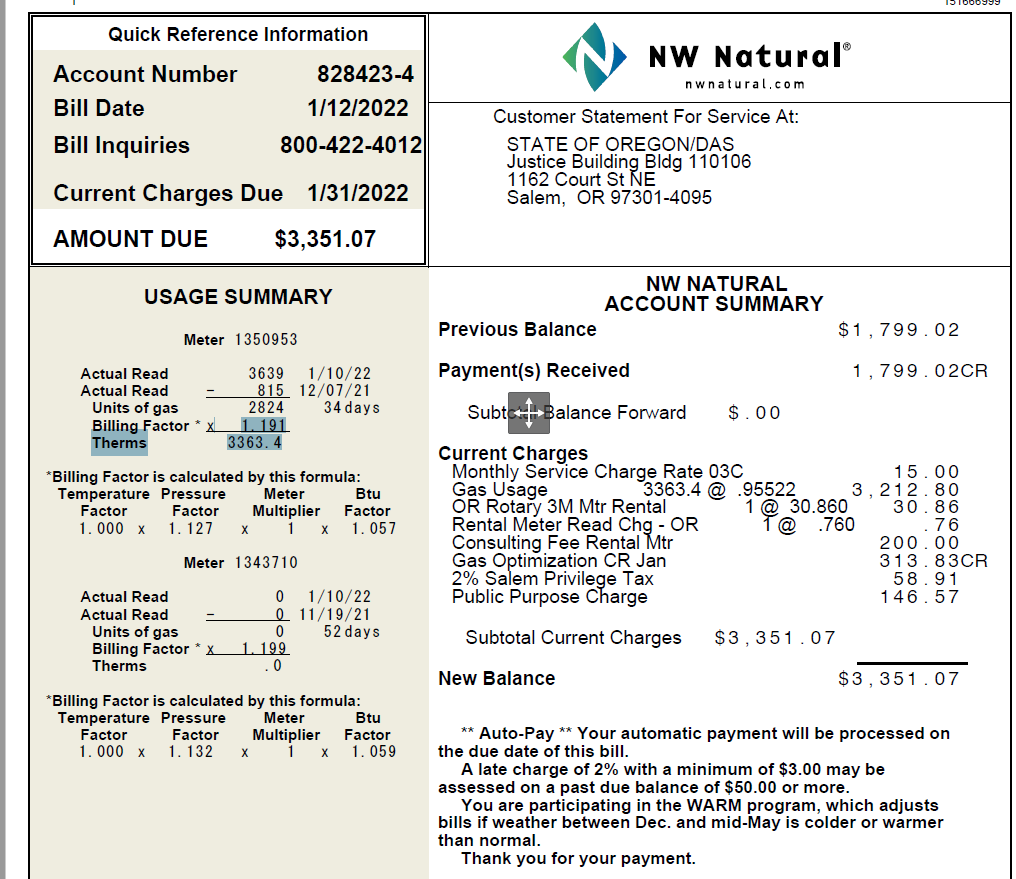 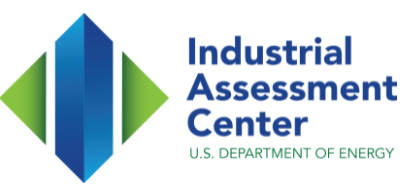 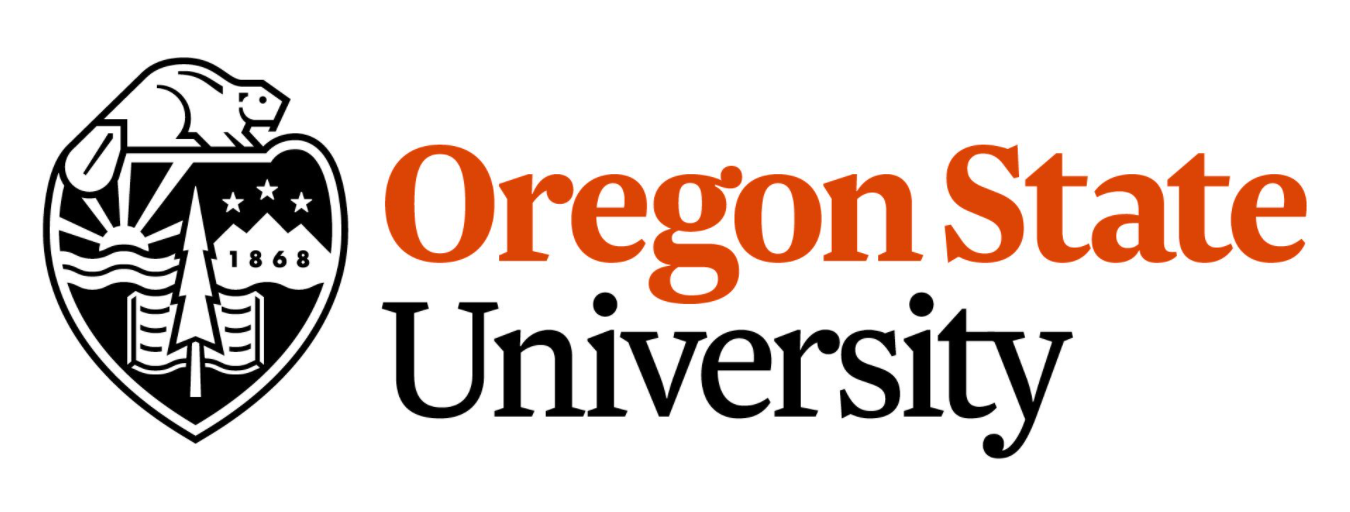 Training Module 1.5 Utility Data
6